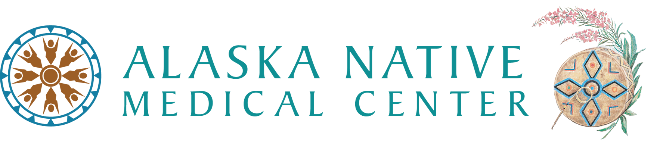 Imaging Decisions in Pediatric Trauma
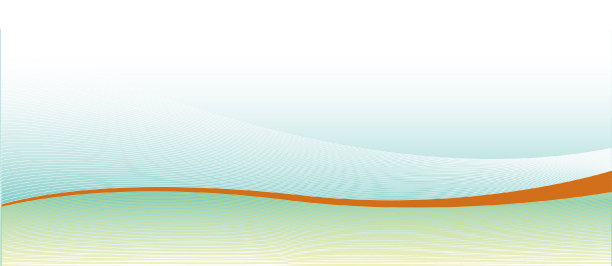 Elisha G. Brownson, MD, FACS
Trauma Medical Director
Alaska Native Medical Center

ANTHC Tribal Health Webinar Series
October 22, 2021
Radiation Exposure in Children
Radiation exposure from imaging increases risk of malignancy in pediatric patients
Risk of development of malignancy is 1 in 500
Risk greater for younger children (<2 years)
CTs are often calibrated for adults  higher dose than necessary

ALARA: “As Low As Reasonably Achievable”
Perform only necessary CT examinations
Adjust exposure parameters (dose and field)

Use of validated prediction tools can reduce pediatric radiation exposure for low-risk patients
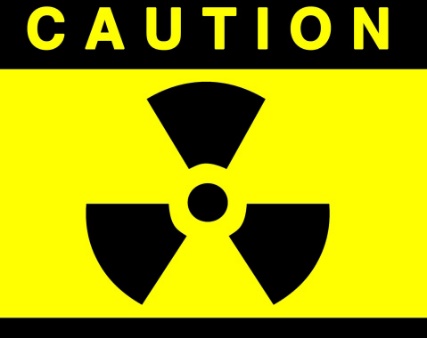 Challenges in Reducing CTs
CT is standard of care in adult trauma care
Some data suggests “pan-scan” in adults may improve survival

Efficiency of patient workup

Desire (of provider or parent) to avoid missed injury

Lack of data to indicate patients that can be managed safely without CT
Trauma Imaging Decisions
Will review imaging decision making for:
Head
Neck
Chest
Abdomen/Pelvis

ANMC is a combined Adult/Pediatric Level II Trauma Center
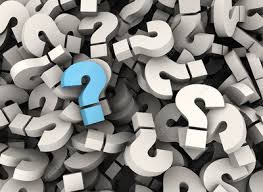 Head Imaging Guidelines
Alaska state specific guidelines

Specific to rural/remote situation in Alaska
Adult Head Injury Guidelines Update
Ad hoc committee of Alaska TSRC in 2017; revised in 2018

17 members: ED, surgery, neurosurgery, radiology, rural family medicine, intensive care, pre-hospital care

Changes to address:
Most acute care facilities now have CT scanning available
Advances in telemedicine
Previous guidelines included children >5yo
Adult Head Injury Guidelines Update
Challenge to create standard guidelines that translate to all regional areas

Lack of buy-in from stakeholder groups

Need to divide out pediatrics ages 0-17
Previously >5 years
Pediatric Head Injury Guidelines
Ad hoc committee of Alaska TSRC in 2018; published in 2019

23 members: pediatrics, ED, surgery, neurosurgery, pediatric intensive care, pre-hospital care

Changes to address:
Previous guidelines included children >5yo
Pediatric Care in Alaska
Scarcity of specialty care

24-hour Neurosurgery: only in Anchorage

Pediatric intensive care

Pediatric trauma care
Two Level-II pediatric trauma centers
ANMC and Providence
Scope of the Problem: Pediatric
Alaska 2011-2015: 364 Children ages 0-17 with isolated blunt head injuries entered into the trauma registry

289 (80%)   GCS 14,15     Mild
  39 (11%)  GCS   9-13     Moderate
  23 (6%)  GCS   3-8       Severe
(13 GCS unknown)
[Speaker Notes: Over 1 admission per day
This data analysis looked at isolated head injury (many more with multiple injuries)]
Where are head injured patients cared for?
194 (53%) patients treated in Anchorage or Seattle

5 mortalities: all with initial GCS 3-8
Rural Pediatric Transfer Rate
105 patients with CT report in AK trauma registry

Mild GCS 14-15			
Normal CT (28)				14% transfer
Abnormal CT (60)			65% transfer

Moderate GCS 9-13 (12)		75% transfer

Severe GCS 3-8 (5)			80% transfer

No Deaths of children kept at non-neurosurgical facilities
Special Considerations
Pediatrics may be difficult to examine
GCS score
Anxiety without parents/at medical facility
Pediatric GCS
Special Considerations
Adolescents
AK State Guidelines cover 0-17 
Due to PECARN recommendations

American College of Surgeons age division at >14yo
Puberty changes physiology

Non-accidental Trauma
Does not apply to these guidelines
PECARN
Pediatric Emergency Care Applied Research Network (PECARN)
Prospective cohort study with over 42,000 children
Published in 2009

Identifies children who can safely forego head CT with very low risk of clinically significant head injury
Death
Neurosurgery
Intubation >24 hours
Hospital Admission >2 days
PECARN Subgroups
Younger than 2 years
Increased importance of reducing radiation
Minimal ability of children to communicate
Difference in trauma mechanisms

Ages 2-17
Difference in trauma mechanisms
PECARN: Ages <2
PECARN: Ages 2+
Pediatric Head Injury Guidelines
AK State Guidelines
http://dhss.alaska.gov/dph/Emergency/Pages/trauma
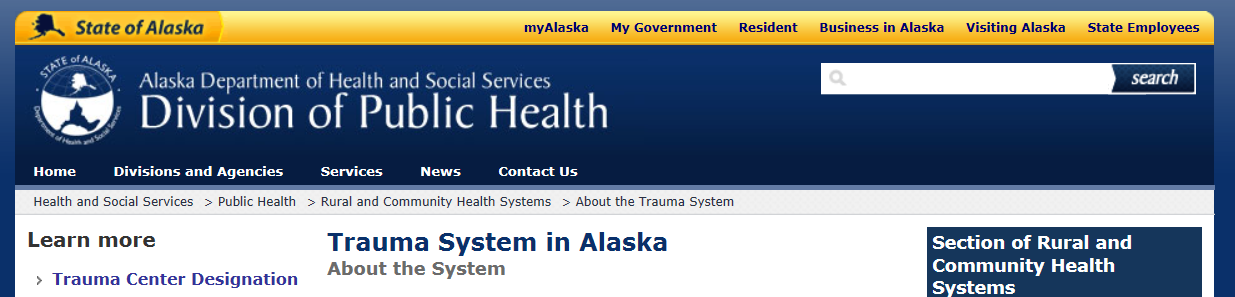 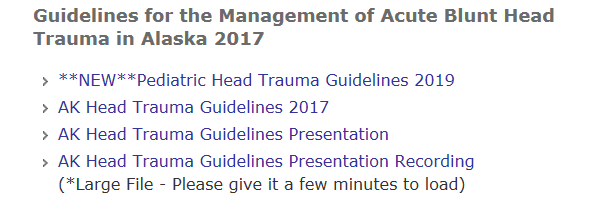 Cervical Spine Imaging
In children over 3 years, clinical exam can rule out cervical spine injury

Validated predictive tools
NEXUS*
Canadian C-spine 

Children differ in that CT is NOT the imaging modality of choice
Pediatric C-Spine Imaging
Low incidence of injury in children

1st line is plain x-rays (no extension)

2nd line is MRI
Special Considerations
If CT Head is being obtained, may request C1-3 extension of field
Avoids thyroid exposure
Hardest levels to imaging in plain films
Cervical Spine Imaging: 0-2
Difficult to elicit physical exam

AAST Risk  Score:
 GCS            < 14          3pts
 GCS (eye)   =  1          2pts
 MVC                            2 pts
 Age  >   2 years          1 pt

A risk score <2 provides a negative predictive value of 99.93%
Cervical Spine Imaging: 0-2
GCS < 14 or high mechanism  consider imaging

Children who meet NEXUS and have low mechanism of injury do not need imaging

IMAGING = 2-view c-spine films!!
Blunt Cerebrovascular Injury
Very rare in children, less than 1% (0.03 – 0.9)

Screening with CTA Neck may be considered with:
Altered mental status
Cervical fractures
Basilar skull fractures
Chest trauma
Intracranial hemorrhage
Cervical seatbelt sign (more common in kids due to improper seatbelting)
Considerations in Torso Imaging
When CT is required, intravenous contrast is essential

IV contrast is safe in children
Do not delay trauma scans for serum creatinine

Non-contrast scans are difficult to interpret on children
May lead to repeat imaging
Chest Imaging
The chest radiograph is the single most valuable radiographic study in trauma
Systematic pattern for reading

For children with minor 
   abnormalities on chest x-ray, 
   chest CT is reported to have 
   no impact on subsequent 
   management

Chest CT recommended for abnormal mediastinum
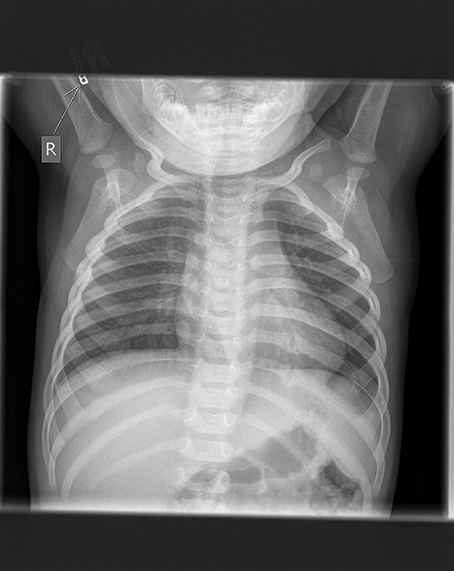 Abdominal Imaging
Physical exam is most important

Abdominal radiograph not recommended

FAST limited in children

Lab studies to include: 
LFTs
Pancreatic enzymes
Urinalysis
Summary
Pediatric patients who are stable should have thoughtful imaging decisions

Less radiographic exposure to achieve diagnostic results is preferred

IV contrast is safe and preferable for torso imaging
Alaska Trauma Care and You
Why is this important?

We are all going to take care of seriously injured patients… the question is not IF but HOW we decide to deliver care

It makes a difference in patient outcomes

It’s the standard of care you want for your family and neighbors if they are seriously injured

We want to do the best for our future generations
Questions?
ANMC Transfer Center: 907-729-2337
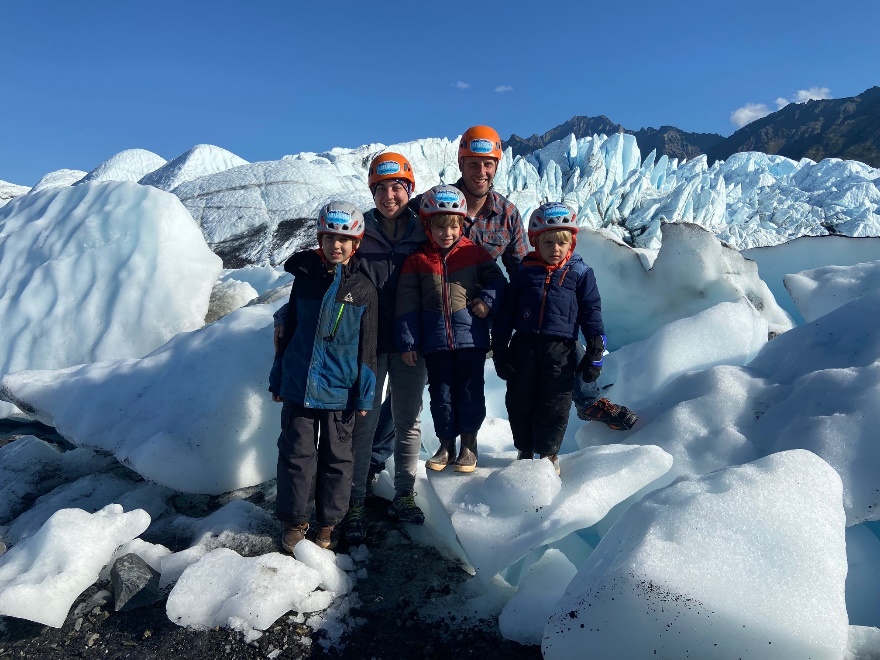 Elisha Brownson: egbrownson@anthc.org